AWPPG W-type APP連續型
日期：2025/4/1
硬體組：王凱鋒
離散型APP
連續型APP
存檔
同AWPPG 1.2、2.1，有存135個波長、時間與Integration time
速度同1.2，1筆110ms，但比較穩定
存時間
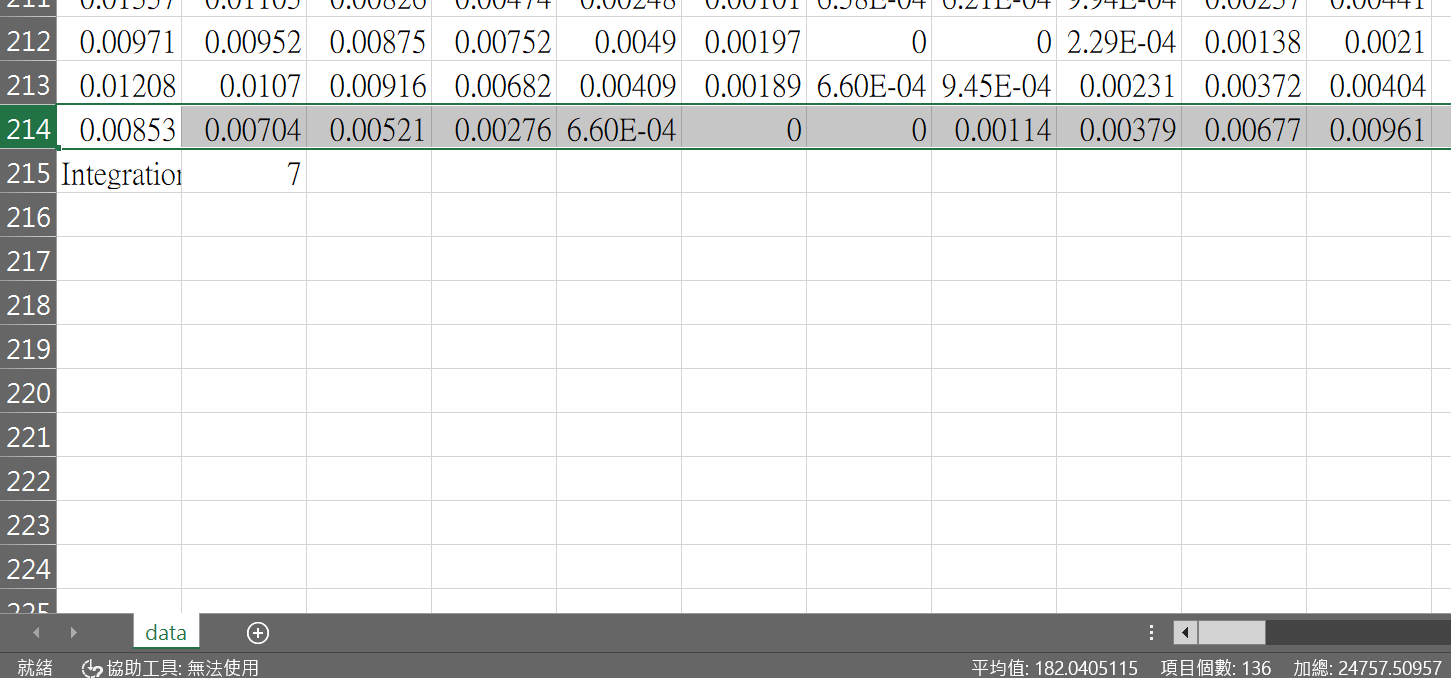 135個波長+時間
存Integration time
新增PPG signal
新增AE按鈕
下拉數字無法顯示Debug
所有按鈕新增前景波紋效果
AE、START、ON按鈕防呆